Save Your Business Money by 
Retaining Experienced Staff
October 24th 2017
Business Box, Leicester
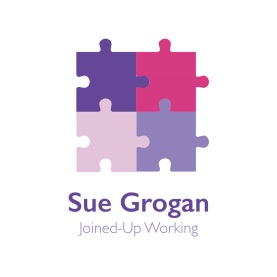 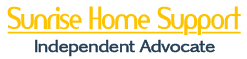 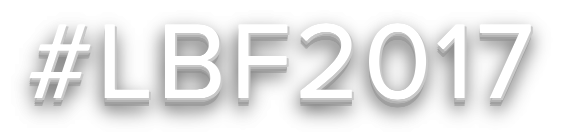 Leicester Business Festival
The Region’s Largest Business Event
LBF has gone global with attendees from China, Russia, Ecuador, France & Greece!
154 Events right across the City & County
12,500+ attendees
14M + marketing reach
Spanning 13 Sectors.
Partners & Sponsors
Welcome
Sue Grogan 
Joined-Up Working
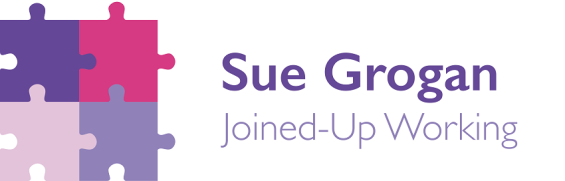 Joanne Warren
Sunrise Home Support
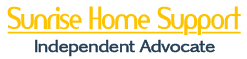 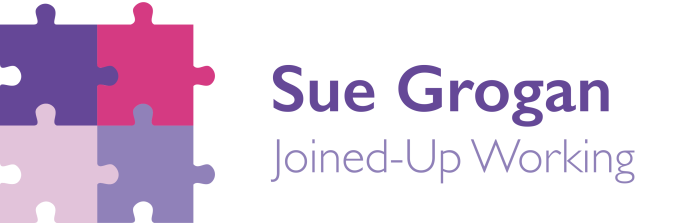 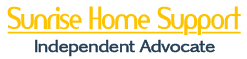 October 24th 2017
Save Your Business Money by Retaining Experienced Staff
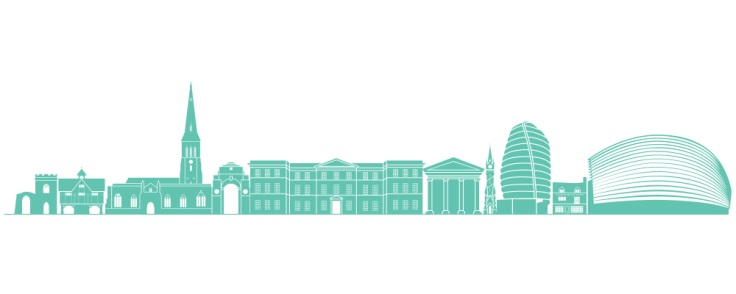 Who are we talking about?

Experienced staff aged mainly 45+
Have an Elderly Relative with Dementia or Alzheimer’s Disease
Working and……………..
Managing or providing direct Care 

They may work for you or one of your clients
Trying to cope with Working and Caring
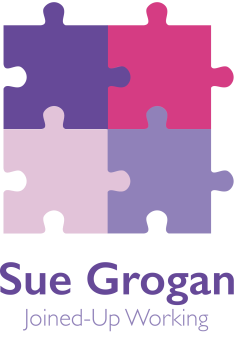 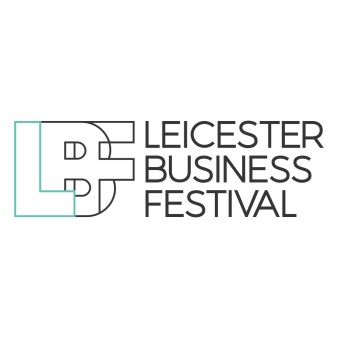 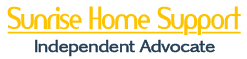 Statistics that affect everybody 

6.5 million adults in UK are Carers

1 in 8 adults 

58% women   -   42% men

Numbers of people with Alzheimer’s will double in next 20 years
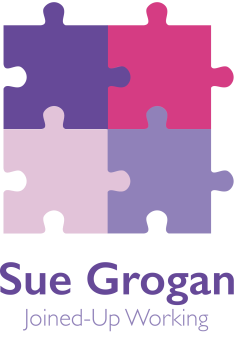 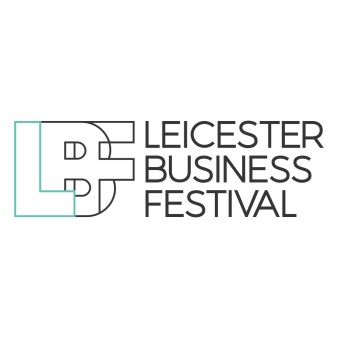 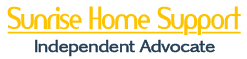 2016
63.1% aged 16 – 64
18.0 % aged 65 +

By 2026 
60.7% aged 16 – 64
20.5% aged 65+

Source – ONS
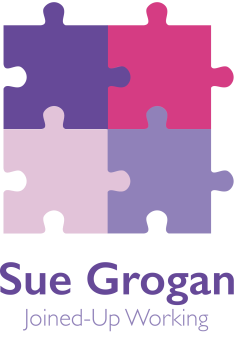 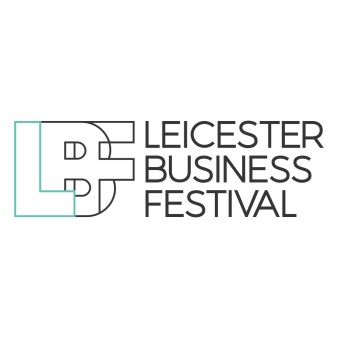 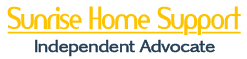 It’s not just Alzheimer’s

Parkinson’s Disease
Multiple Sclerosis
Motor Neurone Disease

Cancer

Head Injury

Hereditary Conditions
Congenital Conditions

Do you know anyone with a Loved One with any of these diagnoses?
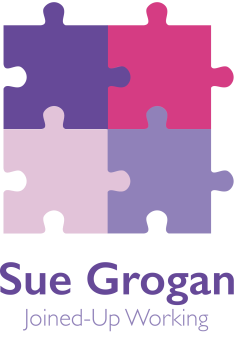 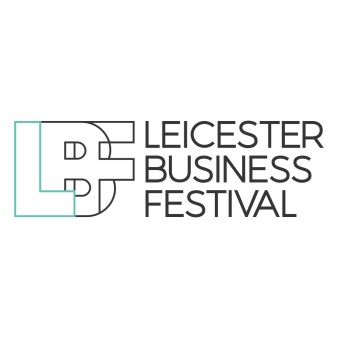 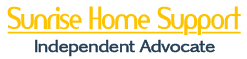 How Caring can affect people at Work 


Distracted and not focussed

Always nipping out for phone calls

Taking time off at short notice 

Taking sick leave due to stress
 
Considering resigning due to stress
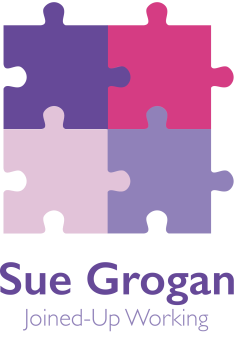 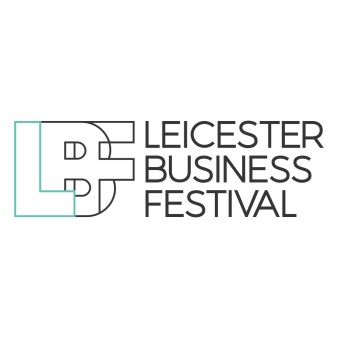 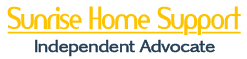 How this relates to business

Carers could be working for you or your client

Quick calculations……

Potentially 1 in 8 of the workforce 

Those aged 45+

Likely to be experienced and skilled 

How many in yours or your clients’ business?
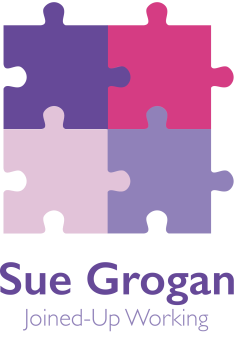 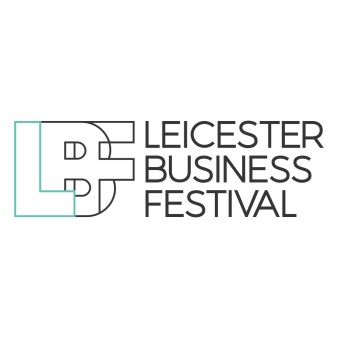 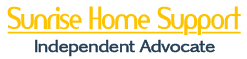 The Financial and Productivity impact 

Other people have to cover – reducing their effectiveness  

Deadlines may be missed - may have financial implications 

Projects don’t complete on time - may have financial implications 

Overall productivity goes down

Turnover goes down 

Profit goes down 

Can the business afford to lose them?
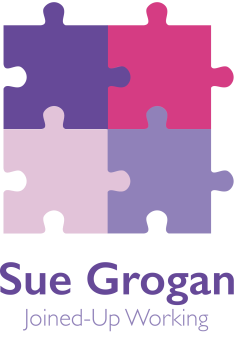 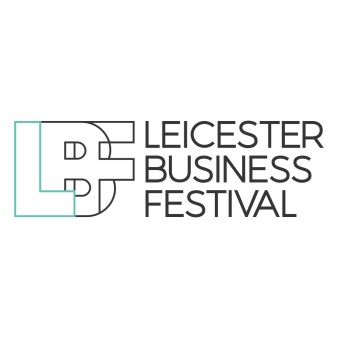 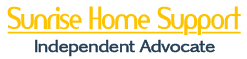 The cost of replacing Experienced
and Skilled Staff

19% on top of the salary plus time taken

The difficulty in replacing experienced and skilled staff 

Not many people out there – a smaller pond to fish in
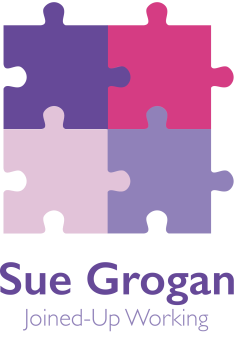 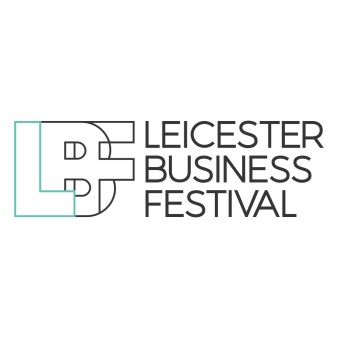 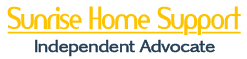 The Cumulative Effect 

One member of staff 

Three members of staff

The Brain Drain effect 

What’s the Tipping Point?

The effect on staff who are left
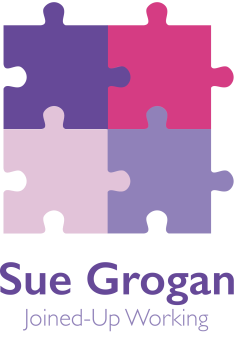 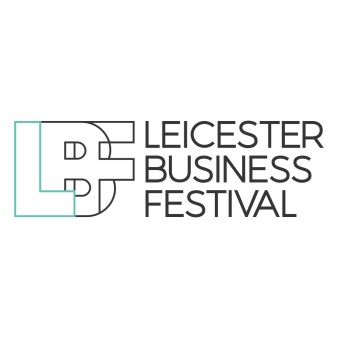 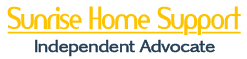 What happens to you when you realise that a loved one needs more care and support than you can offer?
You may feel guilty that you can’t “do it all”
You may become anxious and upset
You may worry about the financial implications
You may have no idea where to turn to for help and advice
You may have to start dealing with other family members during an emotionally difficult time for you all
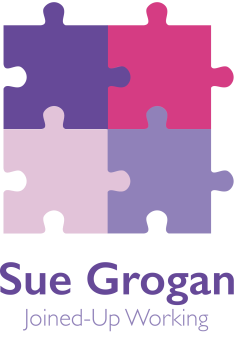 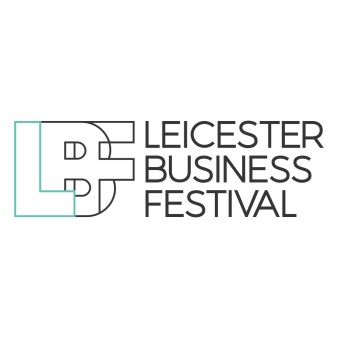 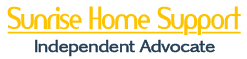 Who else may get involved?

Health Service – GP/Hospital/District Nurse
Social Services – Safeguarding issues
Local Authority – Who will pay for the care. The person, you, the Local Authority or a mix?
Government – Attendance Allowance 
DWP – Pensions
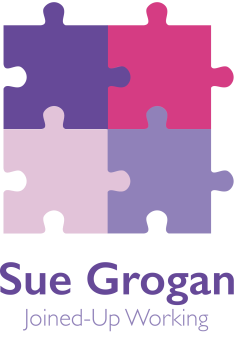 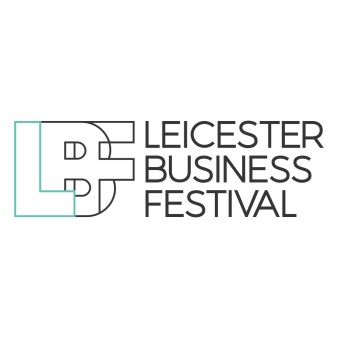 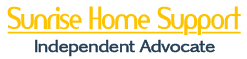 What will you need to do to find care?

Research the options – Talk to friends, family, check on-line, look at the CQC reports
Shortlist – Make phone calls, unannounced visits during the day (if residential), know which questions to ask and what you are looking for
Check out the costs and who pays for what
Accompanied visits - To the home or interviews in your relatives home
Assessment visits
Complete a forests worth of forms either on-line or in triplicate – or both!
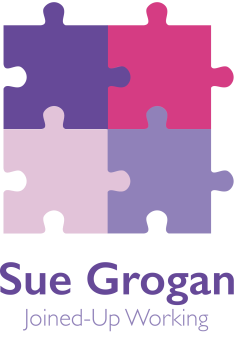 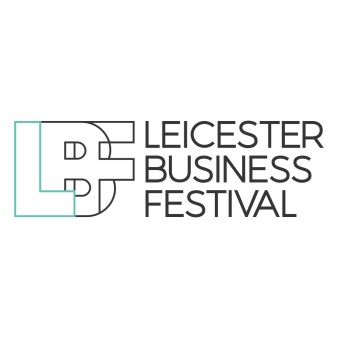 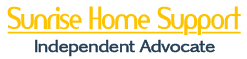 But what if …………………..

You work full time and are at the peak of your career?
You still have children at home?
You don’t live nearby?
You and your other relatives can’t agree on what is the right option?

In That Case
You might be grateful to be put in touch with an Independent Advocate who can help and support you and your family
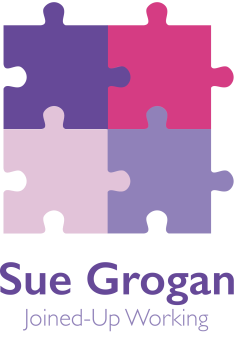 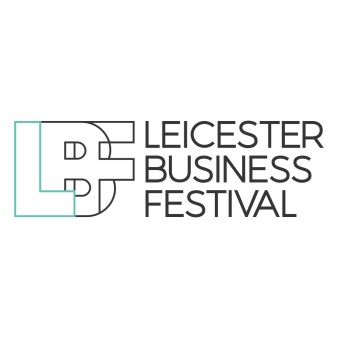 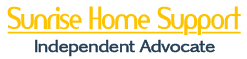 What can you as a business do?

Flexible Working Requests
Develop and implement a Carers Policy 
Review internal & external communications
Review Team Roles 
Review back office work – contract out  
Sharing of work streams 

Be supportive
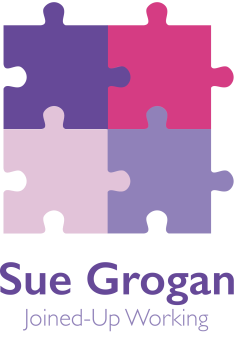 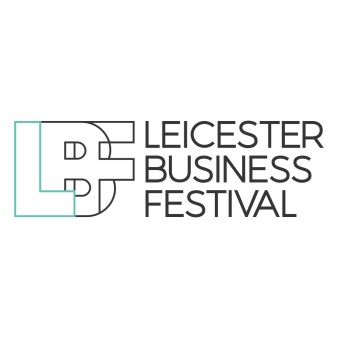 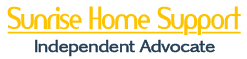 Retaining Staff will maintain your 
Productivity and Turnover

Keeping them focussed
Keeping them productive
Reducing their stress
Helping them to cope 

Make you an Employer of Choice
Maintain your bottom line
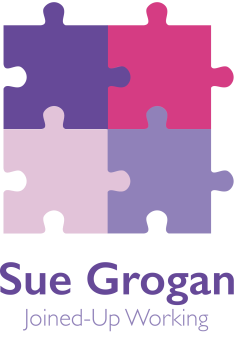 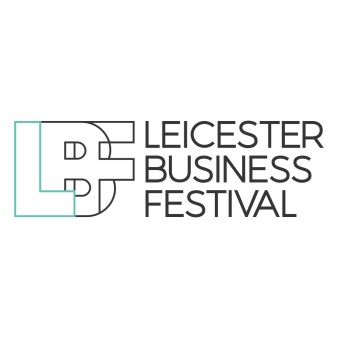 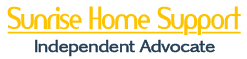 But what if …………………..

You feel you need some help putting this into practice? 
Your business only has a few employees Working and Caring?
Your business is spread over a number of sites?
You need a choice of options for both your management team and your employees?

In That Case
You might be grateful for help and the choice of bespoke In-House group training or an Online support programme for individual employees to access
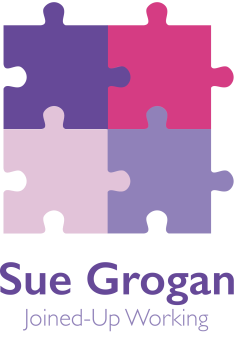 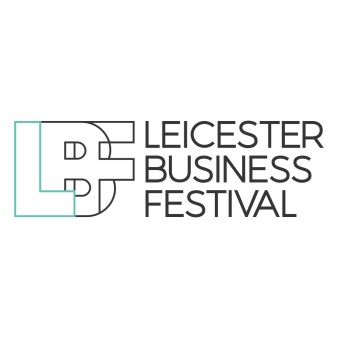 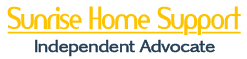 We are here to help 
You
Your clients 
Your business
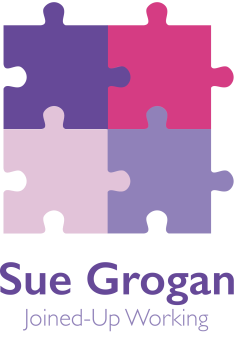 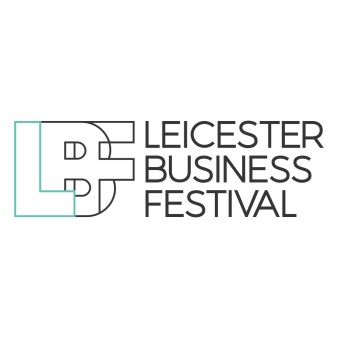 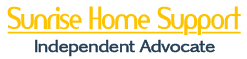 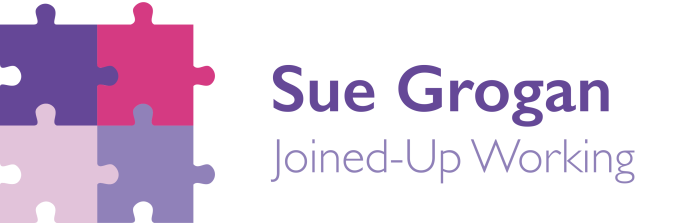 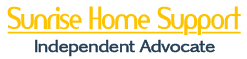 Joanne Warren
Sue Grogan
enquiries@sunrisehomesupport.co.uk

www.sunrisehomessupport.co.uk

Tel: 0116 4300 230
sue@joinedupwork.co.uk

www.joinedupwork.co.uk

Tel: 0116 4300 371
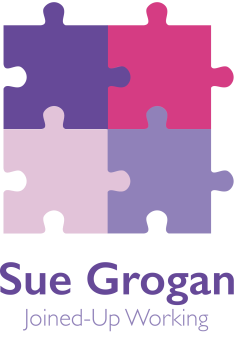 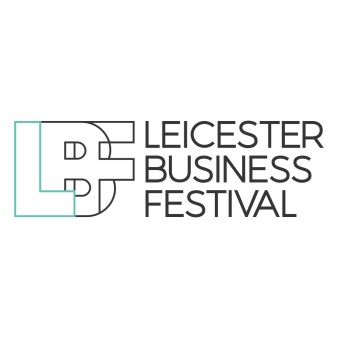 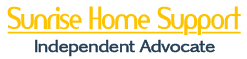 Thank You
Please provide your feedback and obtain copies of this presentation at:

www.leicesterbusinessfestival.com
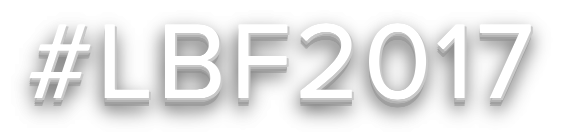 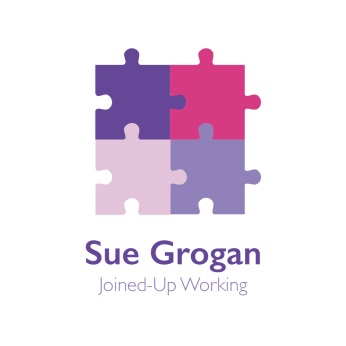 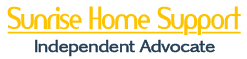 LBF2018 - It's Back!So Get Involved Now!
We need your support!
Host an Event
Partner or Sponsor
Promote
Provide a Venue
Become a Sector Lead
​​0116 464 5995
hello@associate-events.com
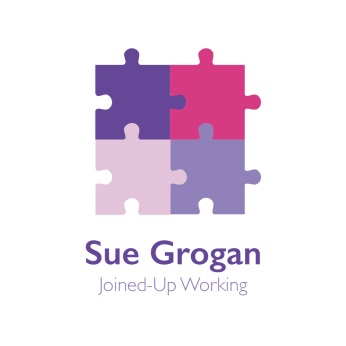 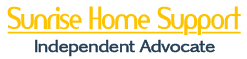